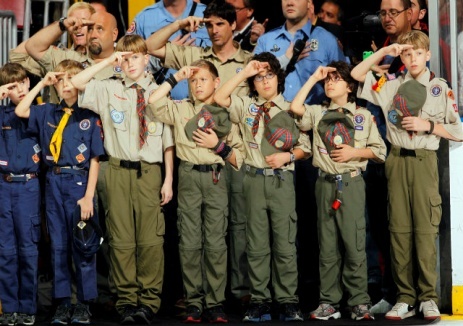 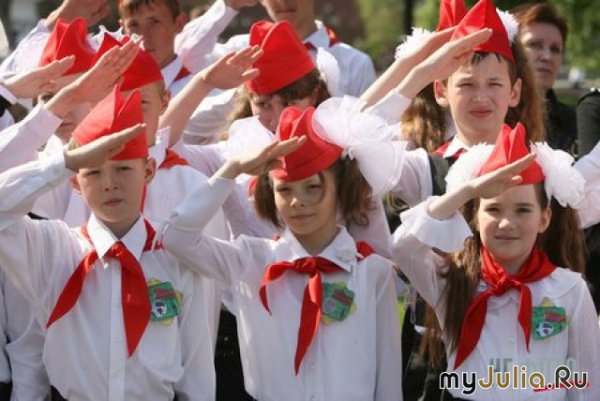 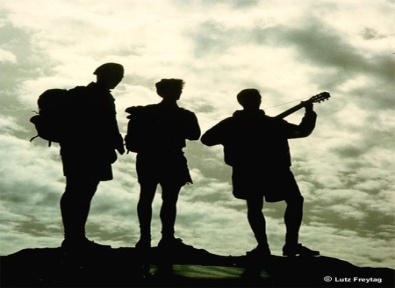 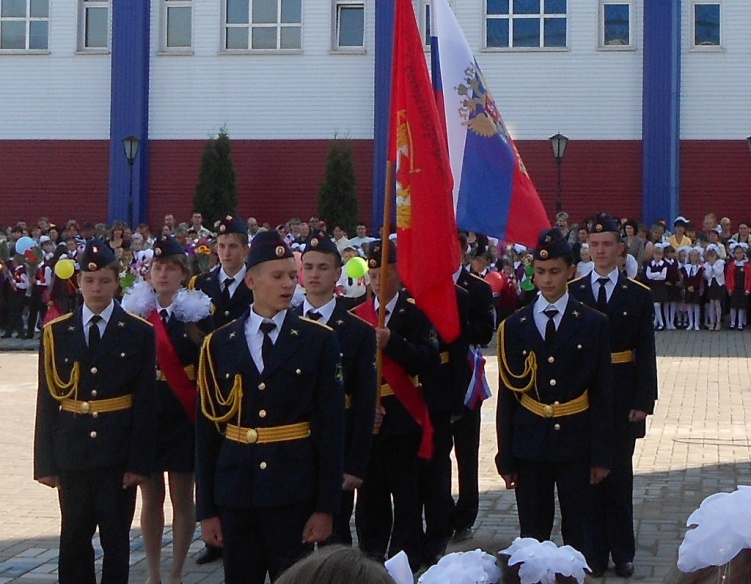 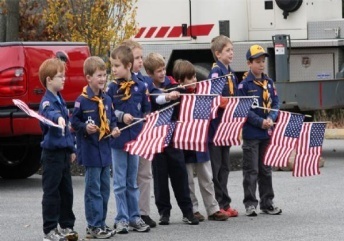 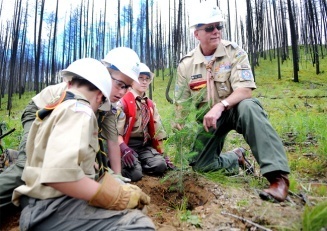 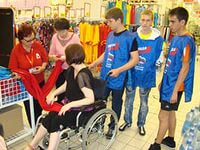 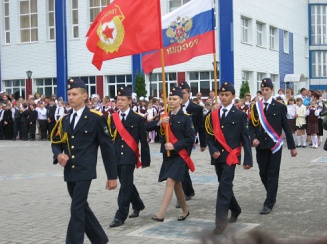 America 
Amerika
Ruβland
Russia
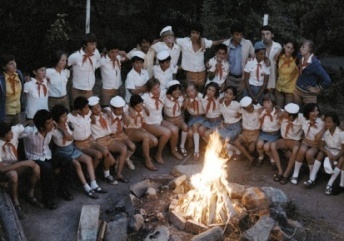 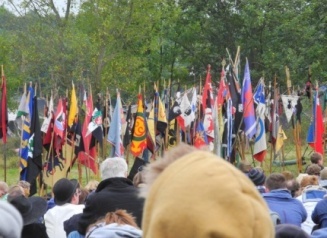 Youth organizations
Kinderorganisationen
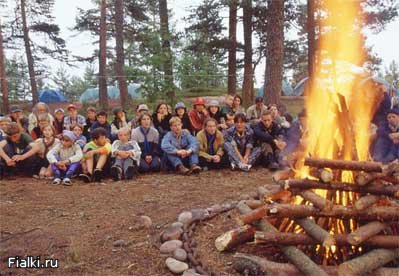 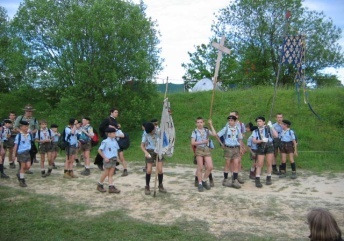 Germany Deutschland
England
 Great Britain
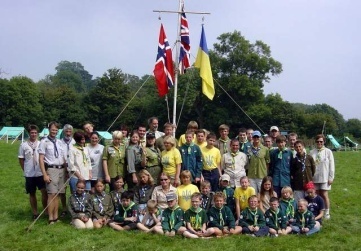 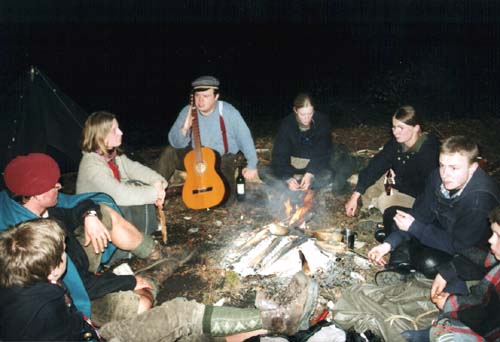 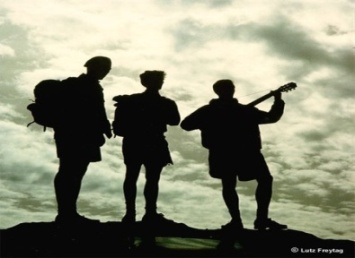 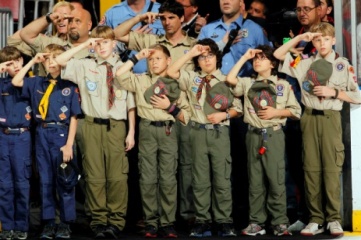 Youth organizations in Great Britain, America, Germany and Russia Kinderorganisationen in England, Amerika, Deutschland und Ruβland
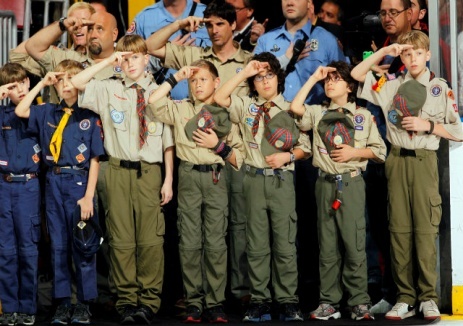 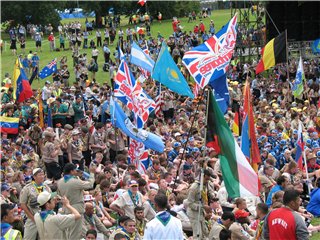 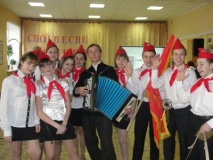 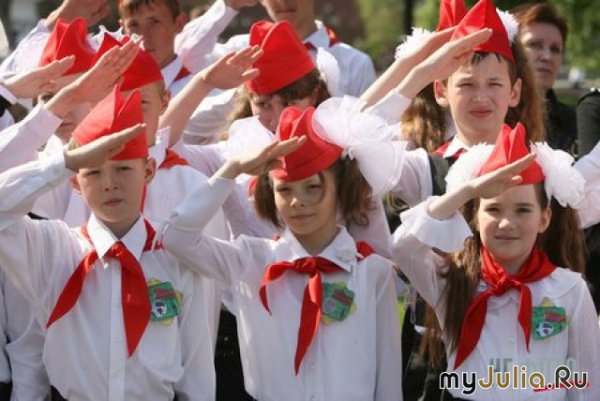 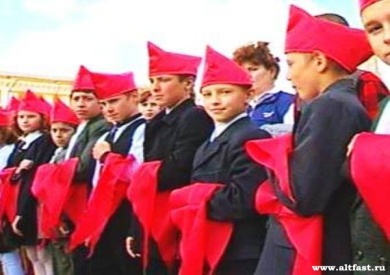 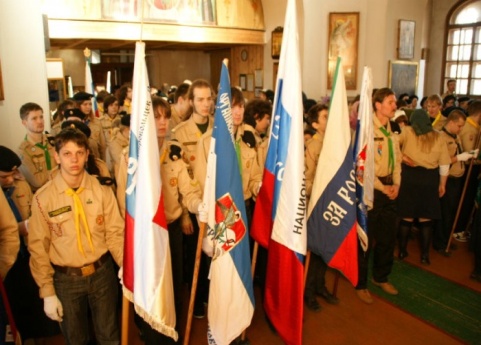 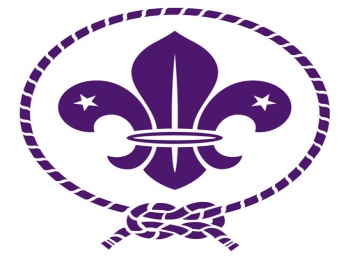 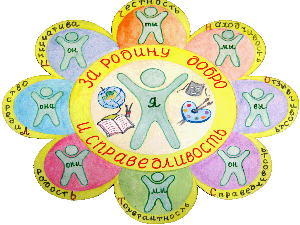 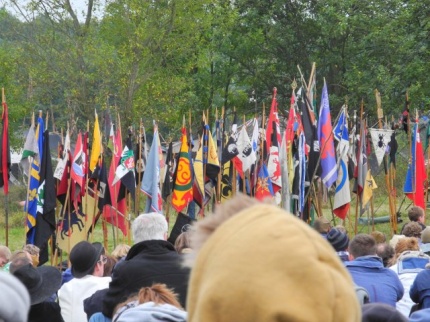 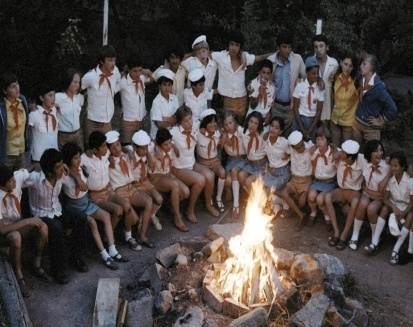 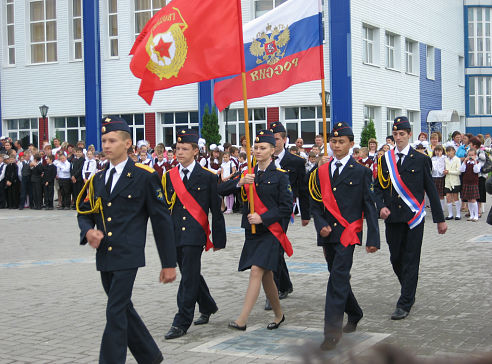 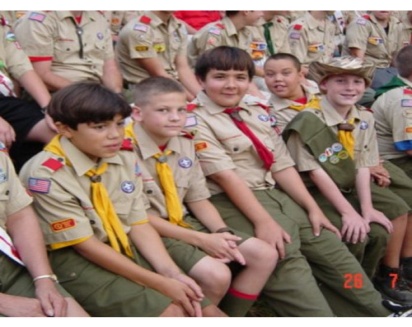 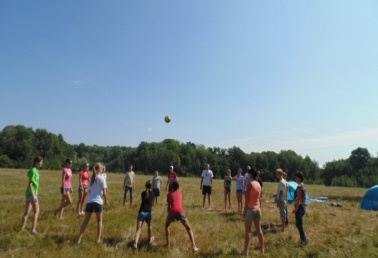 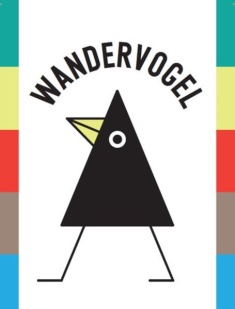 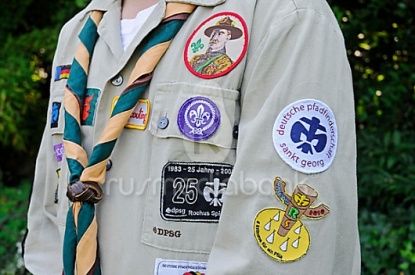 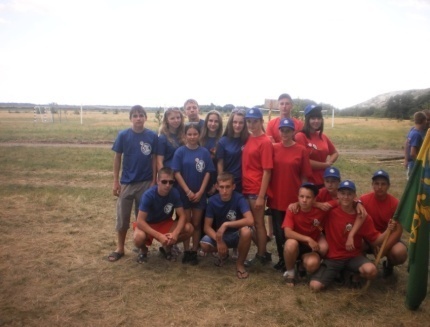 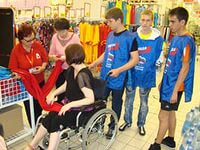 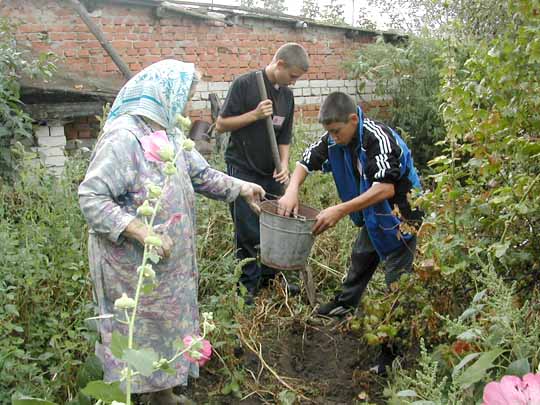 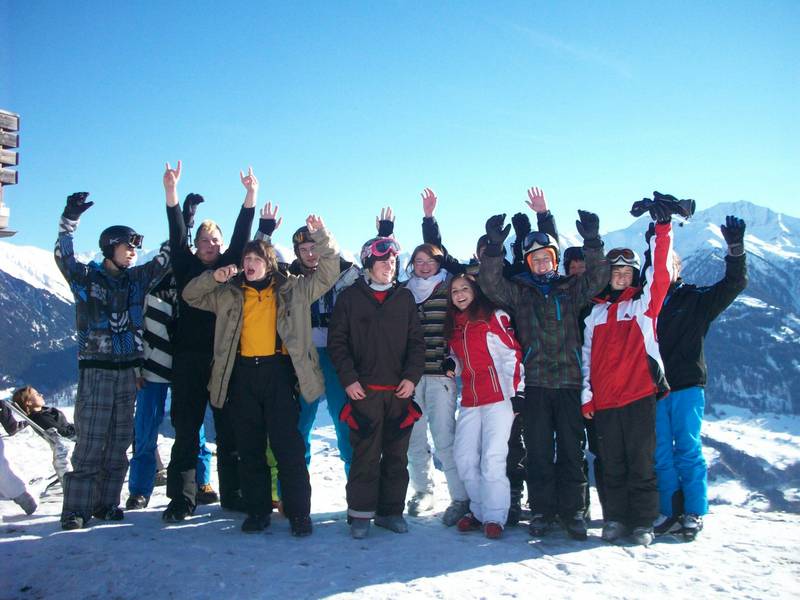 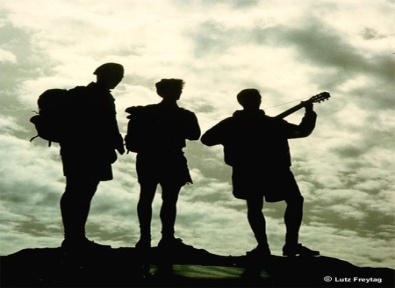 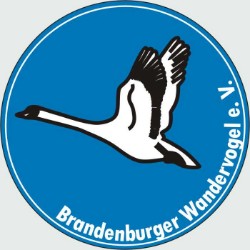 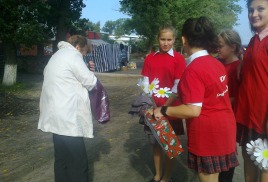 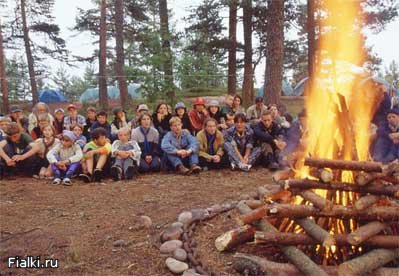 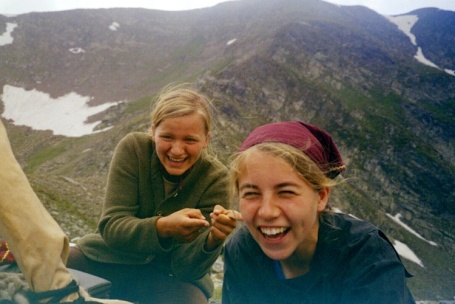 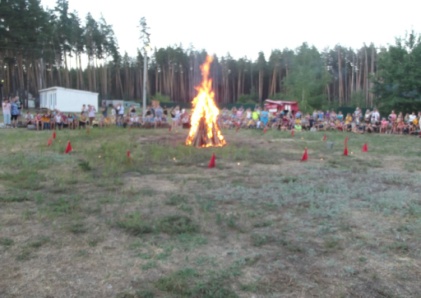 Voronezh. 10.12.2014
  
    Dear Headmistress!

      We are waiting for the students of your school  to visit our conference on the 25 of December. They must know 5 computer  programms. They must be in to be interested in music. They  must take photos. They must  help people. They must be active and friendly. 



            

                                    Sincerely yours 
                          the leader of the youth organization  
                          Tony Weltwunder
Woronesh, den 10.12.2014

Sehr geehrte Frau Schulleiterin!
 
     Wir warten am 25. Dezember auf die Schüler Ihrer Schule auf  der Konferenz.  Diese Schüler müssen 5  Computerprogrammen kennen. Sie müssen sich für Musik   interessieren. Die Schüler müssen Fotos machen. Sie müssen den Menschen helfen. Sie müssen aktiv und freundlich sein.

            

  
                     Mit herzlichen Grüβen 
              Führer der Kinderorganisation  
              Tony Weltwunder.
Die FreiwilligeThe volunteers